Subset of IoT and Industrial IoT
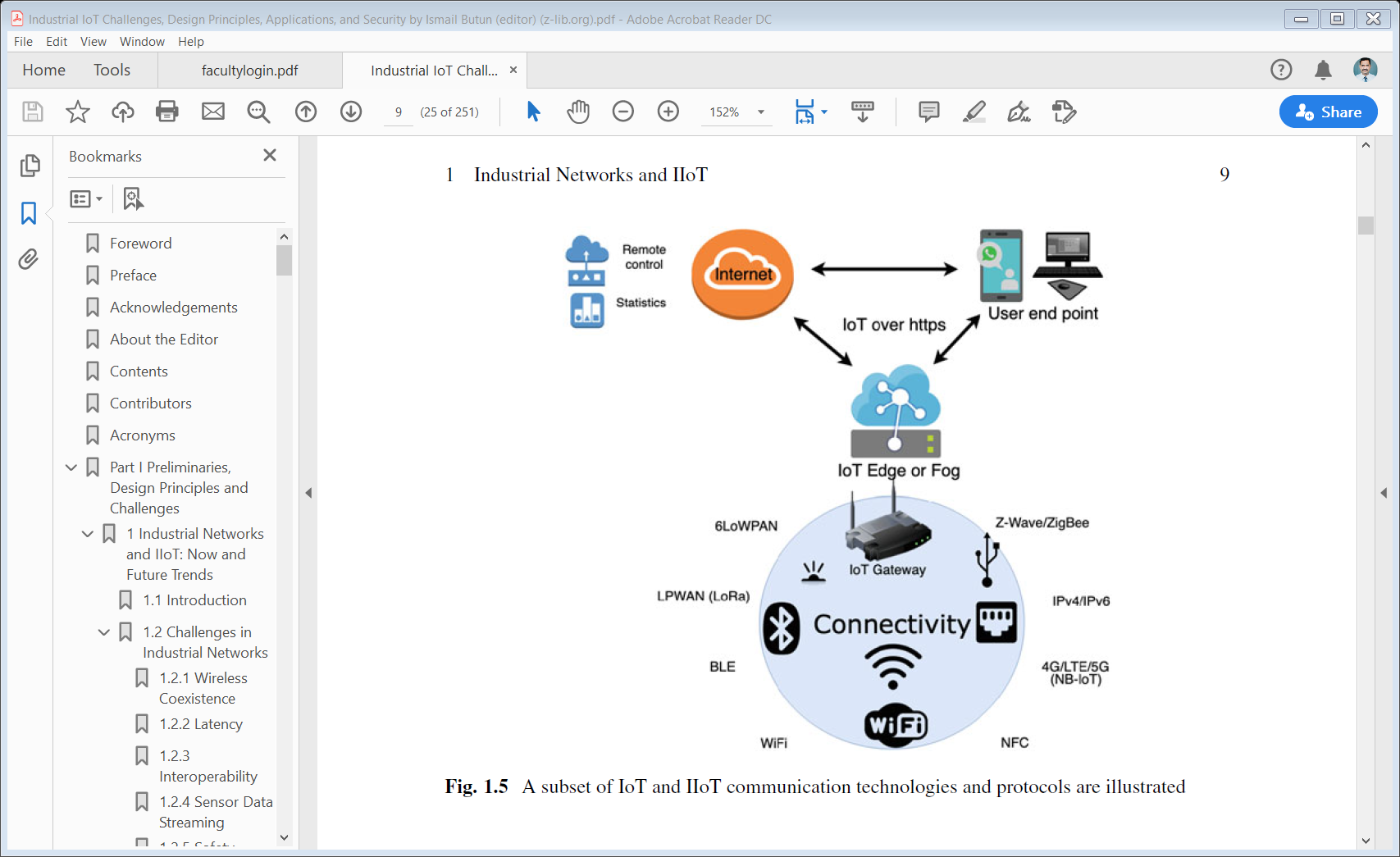 The wired/wireless communication technologies that are being used for IIoT networks are as shown in Figs. 1  and 2. They are also summarized here as follows:
 
BLE Bluetooth Low Energy (BLE) is a wireless network technology of Personal Area Networking (PAN), which is widely used in smart devices such as phones, watches, wearable electronics, etc. BLE applications can be found in smart home, health and sport industry. Many operating systems have native support for this technology such as Android, BlackBerry, IOS, Linux, macOS, Windows, etc. BLE
uses 2.4 GHz radio frequencies.

Wi-Fi Wireless Fidelity (Wi-Fi) is an IEEE 802.11 based wireless network technology that is widely used with computers, tablets, smart devices, and vehicles such as cars, buses, drones, etc.
Fig. 2: A subset of IoT and IIoT communication technologies and protocols are illustrated.
1
Subset of IoT and Industrial IoT
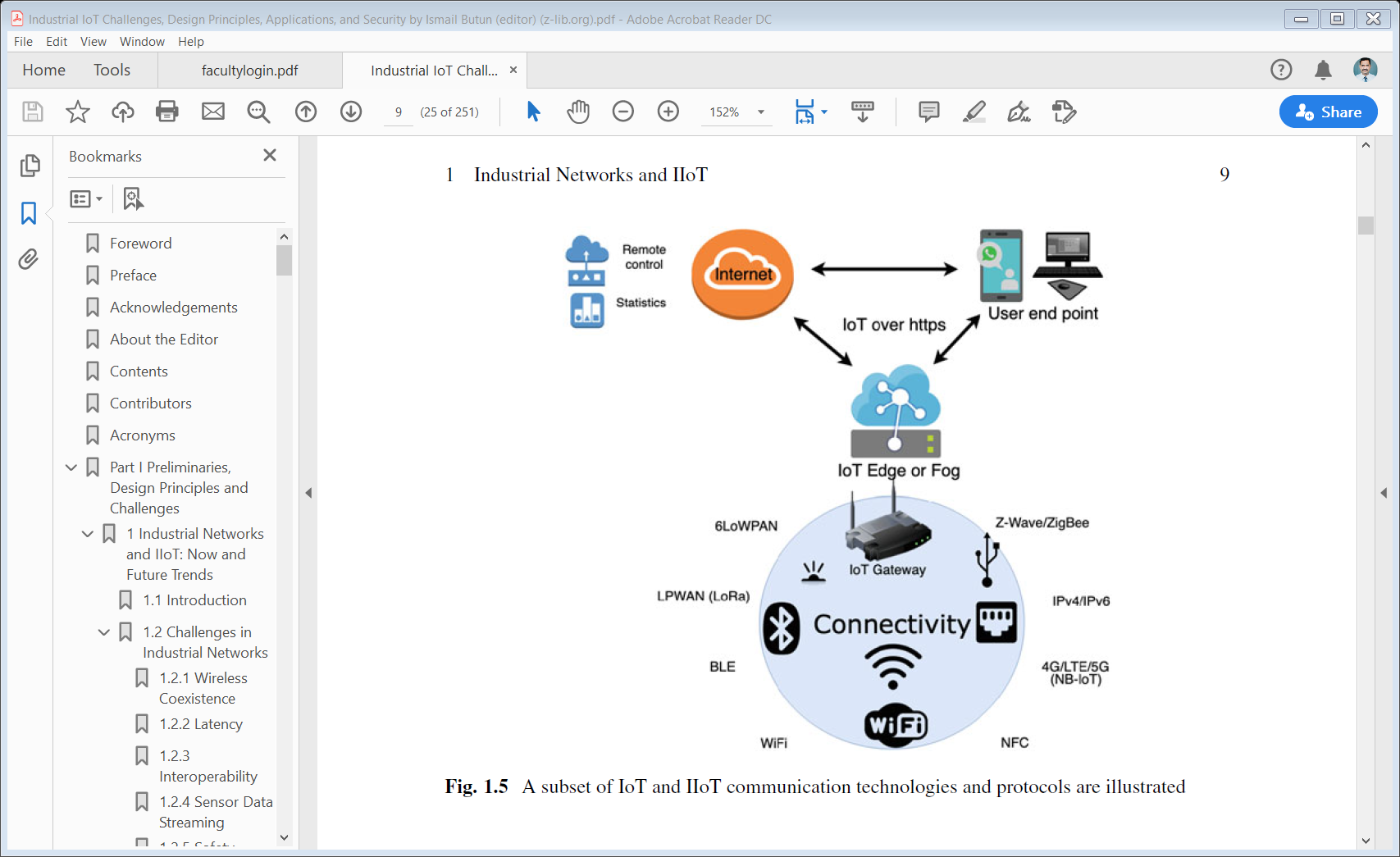 IPv4/IPv6 Internet Protocol versions 4/6 (IPv4/IPv6) can be considered as the backbone of the Internet and other packet-switched based networks. It is one of the most widely used technology in real life.

NFC Near Field Communication (NFC) is a communication technology which devices can do connection approximately within 4 cm distance. NFC devices are commonly used in electronic payments, key-cards, electronic tickets, etc. Many smartphones are supporting this technology such as Android, Blackberry, IOS, etc.

Z-Wave/ZigBee Z-Wave is a low energy wireless protocol. ZigBee is also a low power (low energy consumption) wireless communication protocol based on IEEE 802.15.4 standard to create PAN. Z-Wave/ZigBee are commonly used in home automation, medical and industrial applications.
Fig. 2: A subset of IoT and IIoT communication technologies and protocols are illustrated.
2
Subset of IoT and Industrial IoT
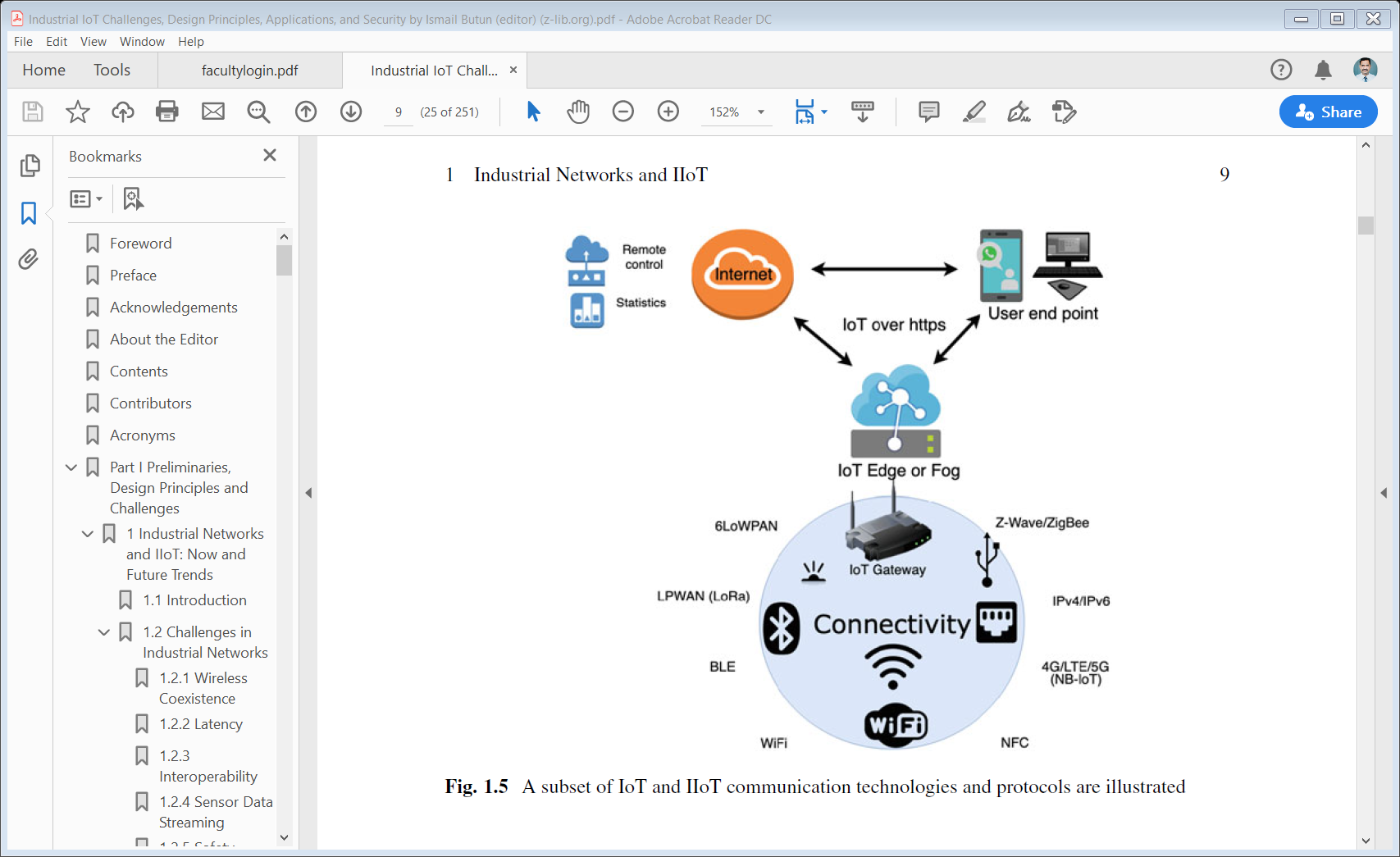 4G/LTE/5G 4G (fourth generation), LTE (Long Term Evolution), and 5G (fifth generation) are dominating broadband cellular network technologies in nowadays
mobile telecommunications.

NB-IoT Recently, NB-IoT (Narrow Band Internet of Things) rapidly deployed by mobile operators with the proliferation of IoT. NB-IoT is an LPWAN standard that
focuses on specifically low cost, energy-efficient, and indoor coverage.
Fig. 2: A subset of IoT and IIoT communication technologies and protocols are illustrated.
3
Subset of IoT and Industrial IoT
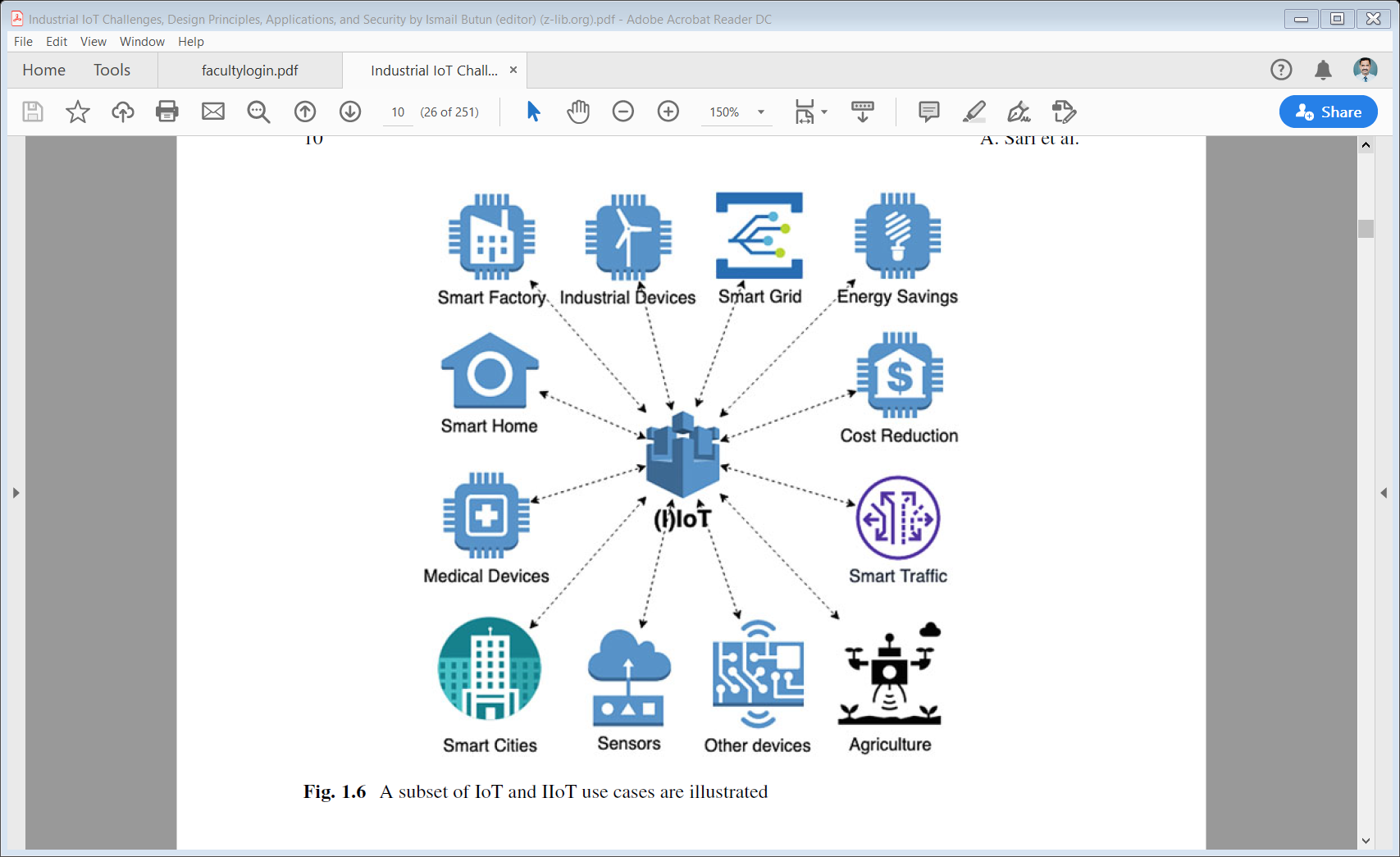 According to one of the leading sector representatives of industrial investment companies, IIoT will constitute one of the main pillars of Industry 4.0 and would be described as follows: “The IIoT is a network of physical objects,  systems platforms and applications that contain embedded technology to communicate and share intelligence with each other, the external environment and with people.” 

By following this definition and the technological trends, economic predictors deduct this conclusion: “The IIoT has the capacity to significantly boost the productivity and competitiveness of industrial economies, but poor supporting conditions - especially the lack of digital literacy - will hold many countries back”.
Fig. 3: A subset of IoT and IIoT use cases are illustrated
4
IoT vs. Industrial IoT
IIoT is designed for heavy-duty tasks such as manufacturing, monitoring, etc. 
IIoT uses more precise and durable (heat/cold resistant) devices, actuators, sensors, etc.
IIoT is scalable and the volume of generated data and how data has been handled. 
IIoT devices generate massive amount of data, IIoT requires data streaming, big data, machine learning or artificial intelligence practices.
IoT is the proliferation of smart devices such as tablets, phones, home appliances such as TVs, and other sensors, etc. 
The benefit of using smart devices at home would be reducing electric bills and time savings etc. 
Managing resource usage based on sensors or scheduling heavy-duty tasks like running dishwasher, washing machine or dryer when the electric consumption is the cheapest.
5